Florida International University
XIX Conferencia de Alcaldes y Autoridades Locales
Junio 19, 2013.
DERECHOS, INCLUSION Y RESPONSABILIDAD SOCIAL.
Lara Bersano, Universidad Central de Arkansas
Eje del Trabajo de Inclusión Municipal y Local

 Trabajo con la Comunidad

 Trabajo con los Medios

 Trabajo con las Instituciones y Organizaciones Sociales
INCLUSION ES LA PALABRA CLAVE PARA EL DESARROLLO
Eje del Trabajo de Inclusión Municipal y Local

Los Líderes Municipales deben conocer y compartir el conocimiento respecto de los Derechos de los Ciudadanos.
Como el Derecho Humano al Acceso al agua y saneamiento determinado por las Naciones Unidas en 2010.
DERECHO HUMANO AL ACCESO AL AGUA  - ONU 2010
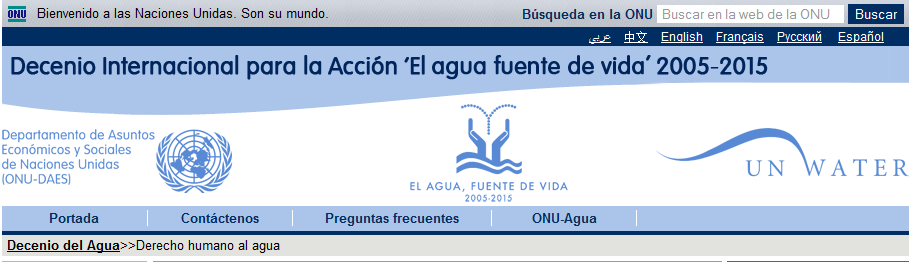 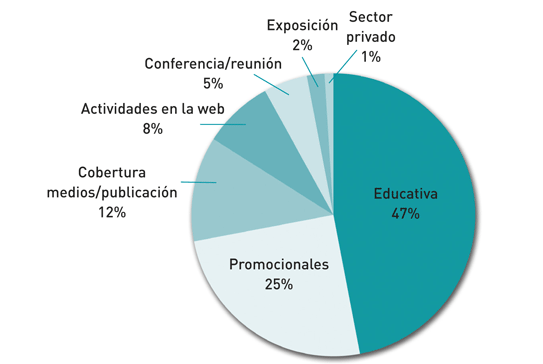 https://www.un.org/spanish/waterforlifedecade/human_right_to_water.shtml
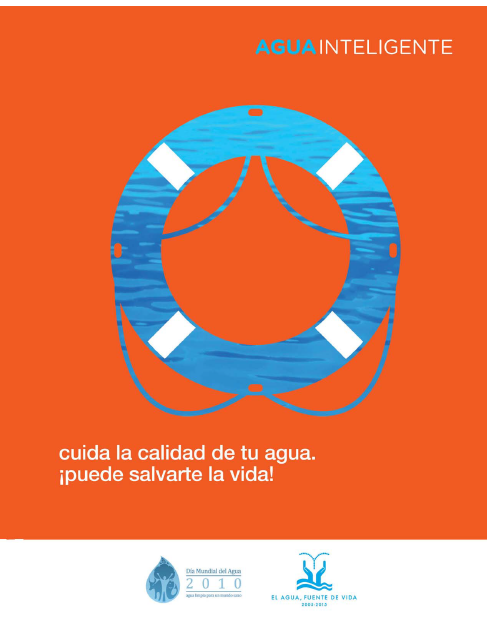 Eje del Trabajo de Inclusión Municipal y Local

 Trabajo con la Comunidad
 La PARTICIPACION comunitaria valida las decisiones.
Permite identificar mejor los problemas
Nos acerca a la comunidad con temas innovadores
Nos permite “gestionar “ la agenda de temas importantes.
EL TRABAJO CON LA COMUNIDAD VALIDA LAS DECISIONES
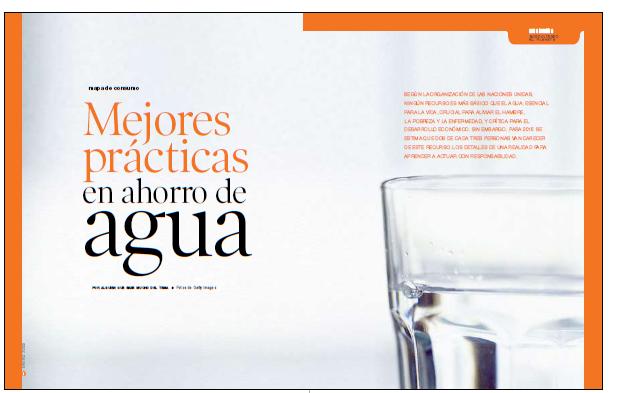 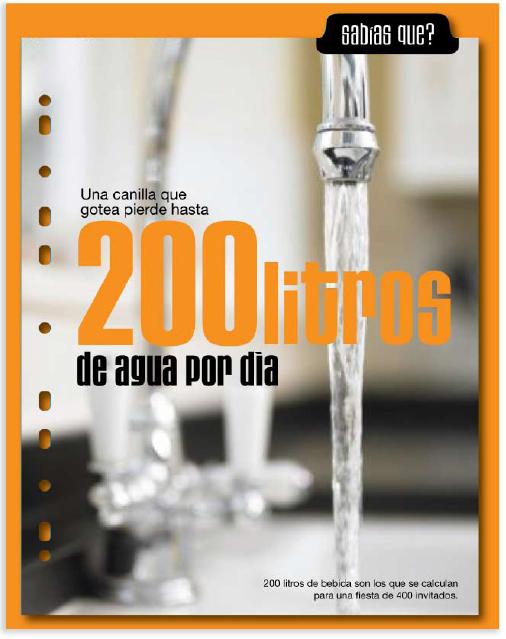 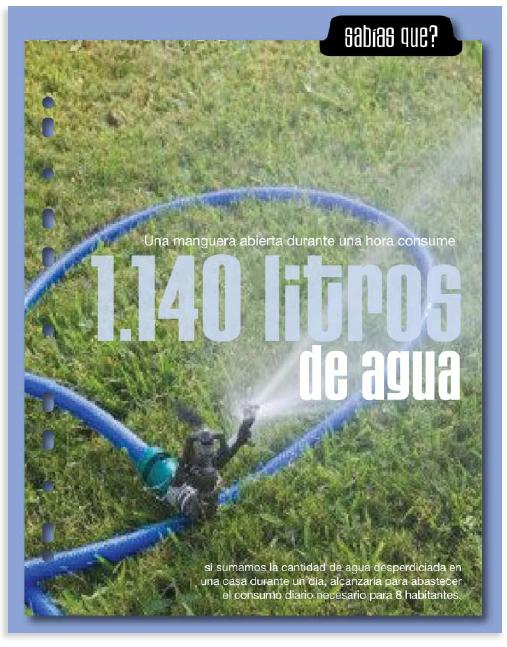 El Programa de Educación de 				Aguas Bonaerenses SA
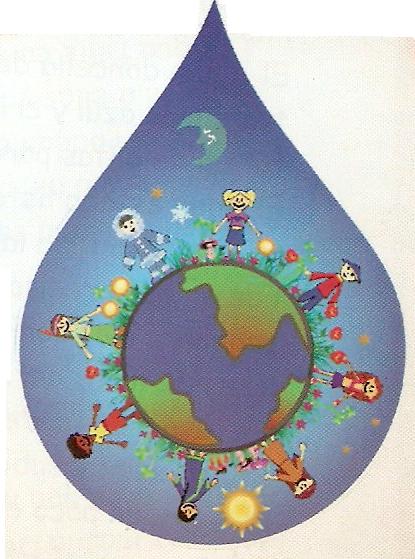 El Uso Solidario del recurso es fundamental y se trabaja a través de la educación y la formación.
La Sustentabilidad del Recurso implica antes que nada, la correcta participación de la gente. 
La Importancia de la Educación y la Información a toda la Sociedad.
Eje del Trabajo de Inclusión Municipal y Local

  Trabajo con los Medios.
 Identificar medios y periodistas especializados en temas medioambientales.
 Trabajar en una agenda común de temas y eventos.
 Constante información.
ES FUNDAMENTAL MANTENER UNA AGENDA CONSTANTE CON LOS MEDIOS. EQUIPO. OBJETIVOS. RESULTADOS.
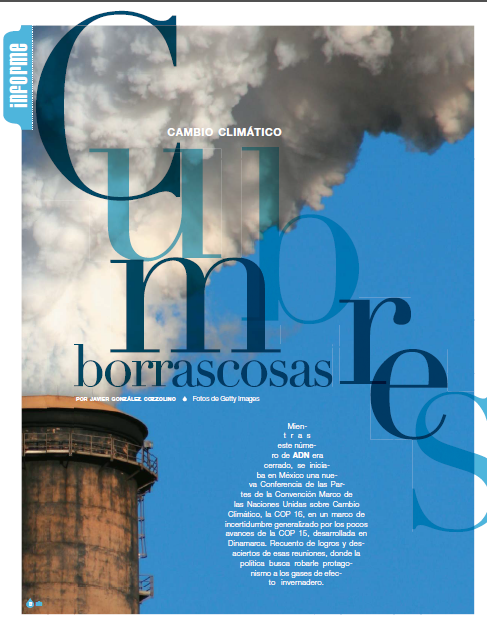 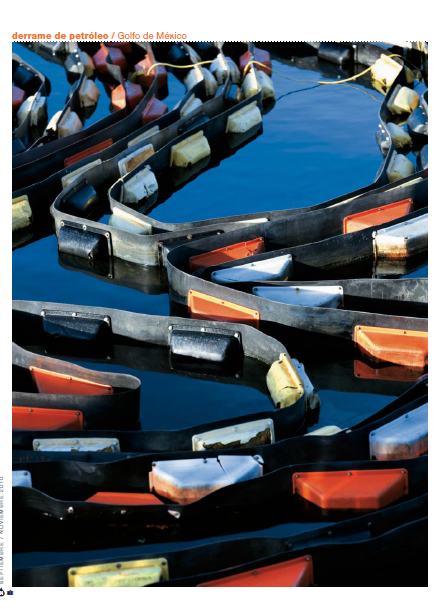 Eje del Trabajo de Inclusión Municipal y Local

 Trabajo con los Medios
 En todos los casos los “medios” son amigables con los líderes locales comprometidos verdaderamente con la causa medioambiental.
LOS  MEDIOS SOCIALES SON HERRAMIENTAS. PUEDEN SER USADOS. NO TEMIDOS. SON ALIADOS.
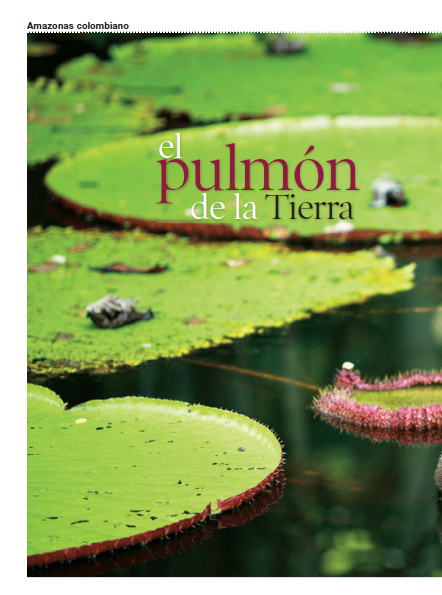 Eje del Trabajo de Inclusión Municipal y Local

 Trabajo con las Instituciones
 Para conocer los programas de cooperación, intercambio, desarrollo, y estudio en toda la región.
 Programa de la Universidad Central de Arkansas que beca a estudiantes talentosos de bachillerato para estudios medioambientales que puedan volcar en sus comunidades.
LAS INSTITUCIONES Y LOS PROGRAMAS YA EXISTEN.
Eje del Trabajo de Inclusión Municipal y Local

 Trabajo con las Instituciones
 El trabajo con otros lideres y con instituciones puede desarrollarse mediante redes.
 Los medios sociales, la tecnología y las comunicaciones favorecen este trabajo cooperativo. Es cuestión de organización y objetivos claros.
LAS REDES CREAN SINERGIA Y LA SINERGIA FUERZA.
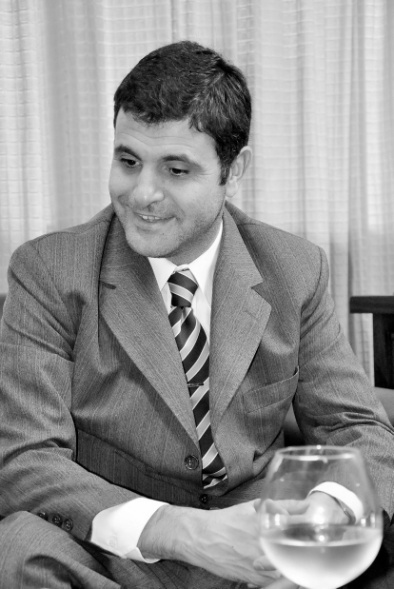 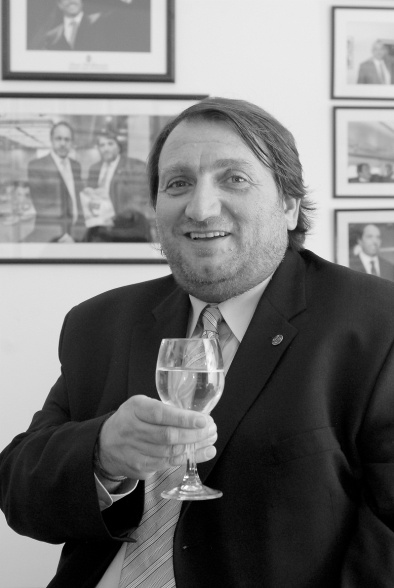 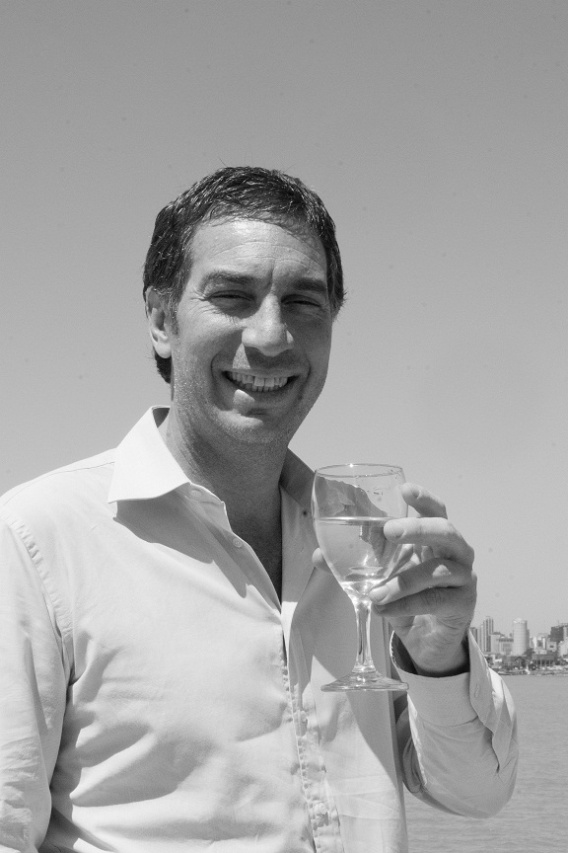 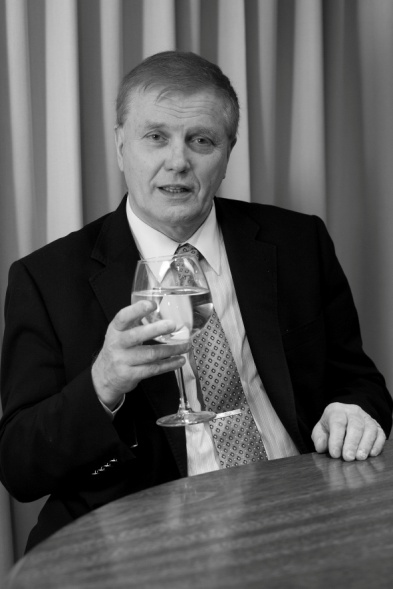 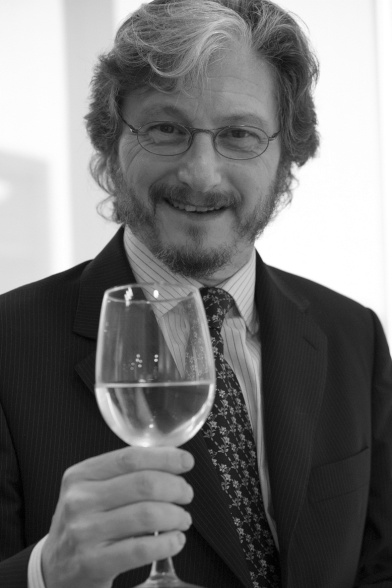 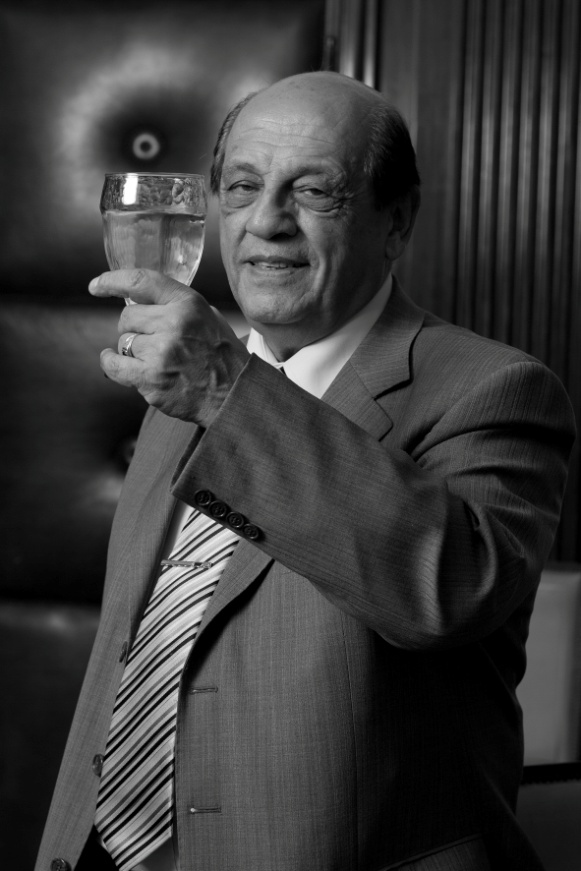 Lic Lara Bersano Calot

Universidad Central de Arkansas

Especialista América Latina. 

lbersano@gmail.com

Twitter @larabersano

Tel .en USA 
(1) 305 671 3566
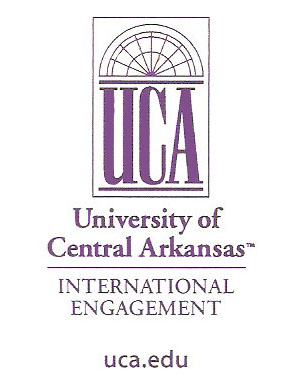